طرح الكسور ذات 
المقامات المختلفة
الاسم
سوف نتعلم طرح الكسور ذات المقامات المختلفة
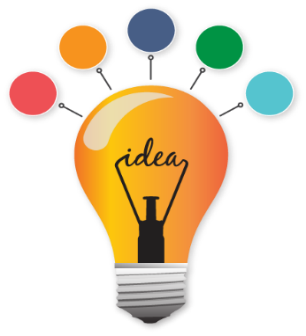 خطوات طرح الكسور ذات المقامات المختلفة
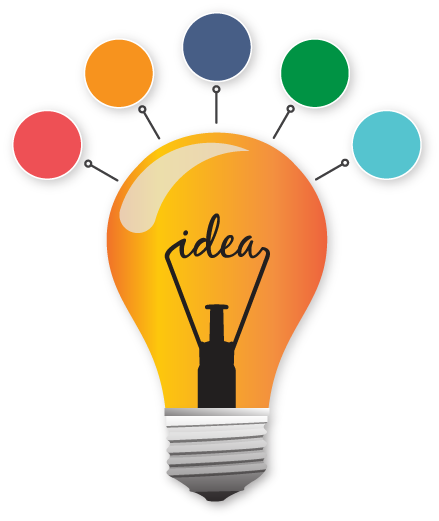 الأمثلة
المضاعف المشترك الأصغر = 20
المضاعف المشترك الأصغر = 6
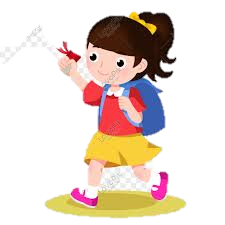 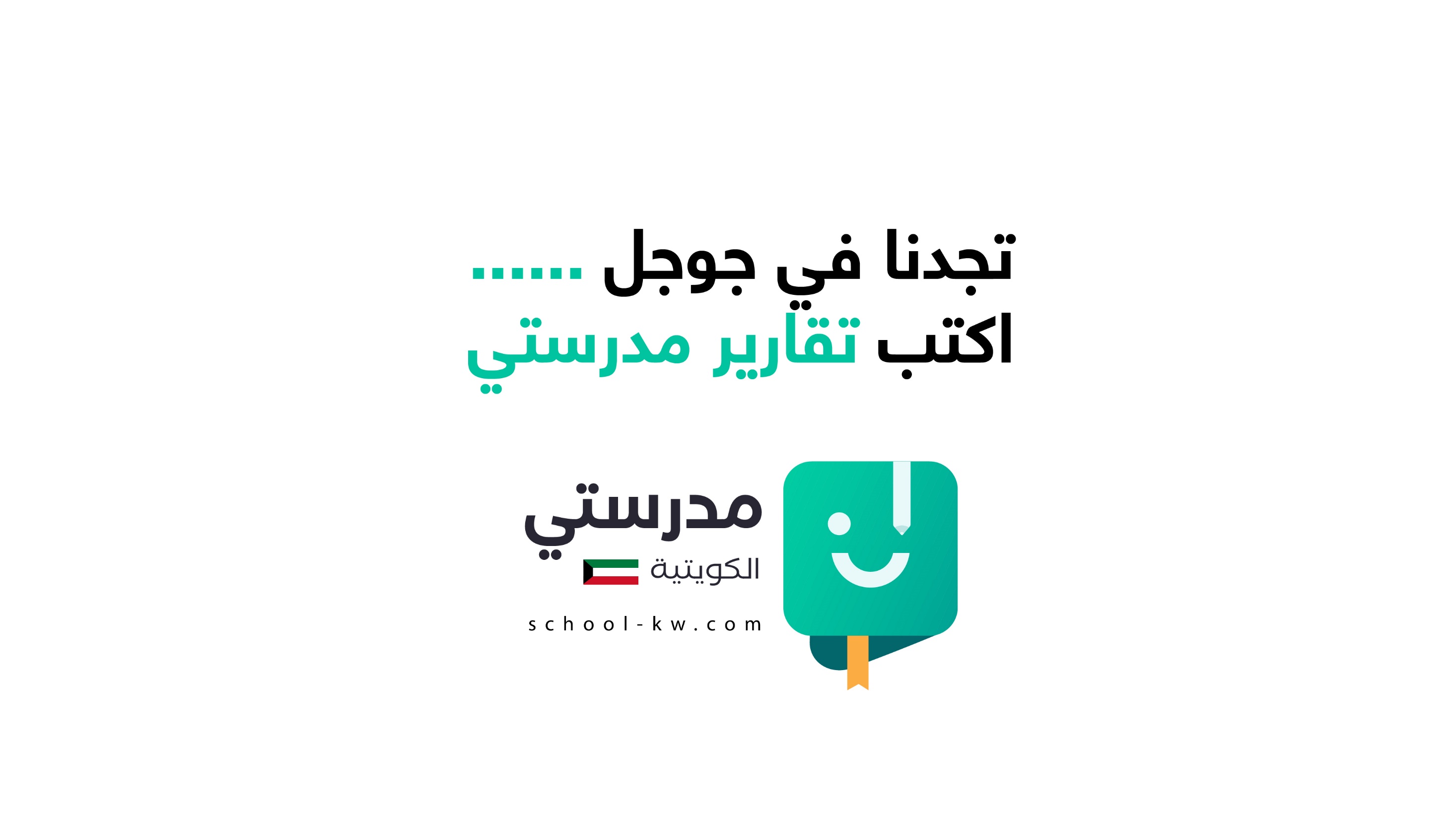